Ключевые направления развития цифровой образовательной среды в системе среднего профессионального образования Московской области
Ковалев Д.С.
20.12.2018 г.
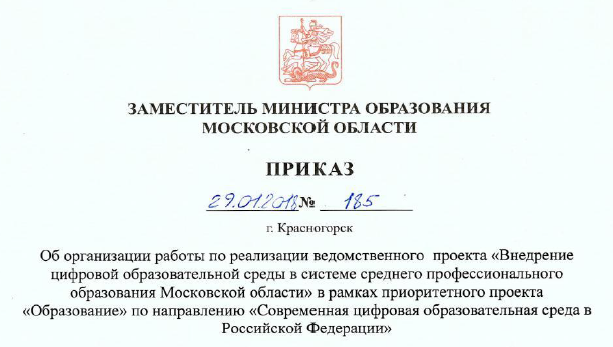 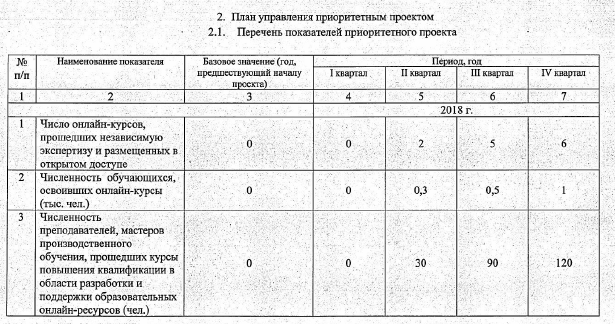 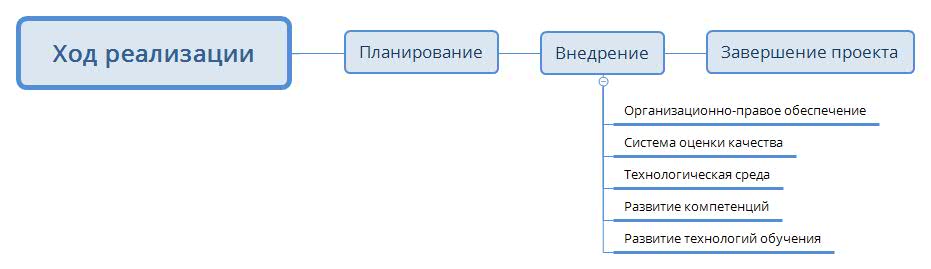 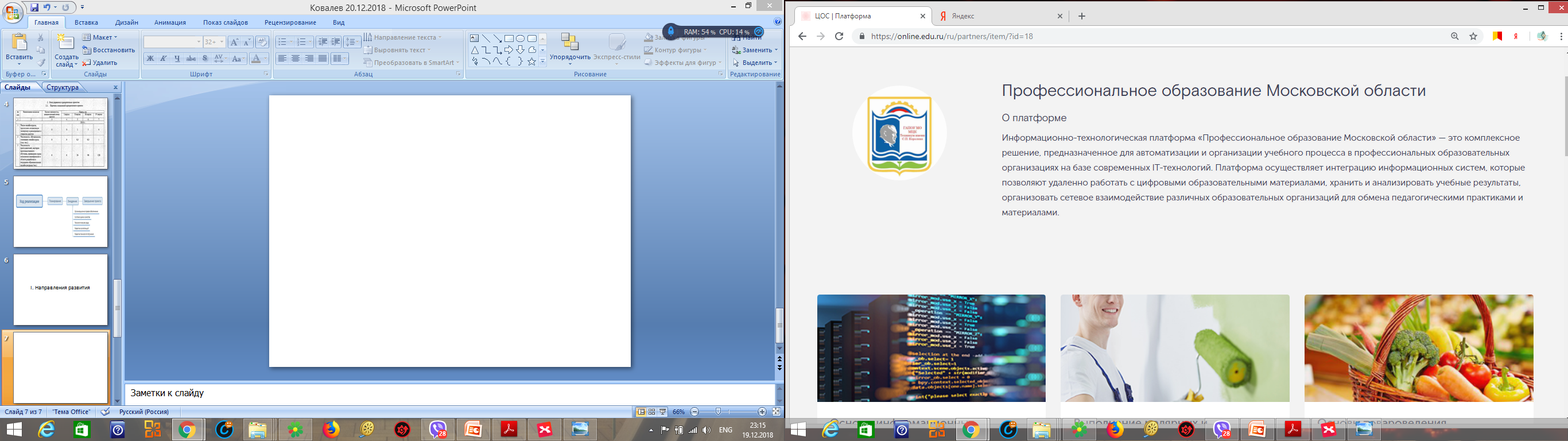 Электронное обучение
Онлайн-обучение
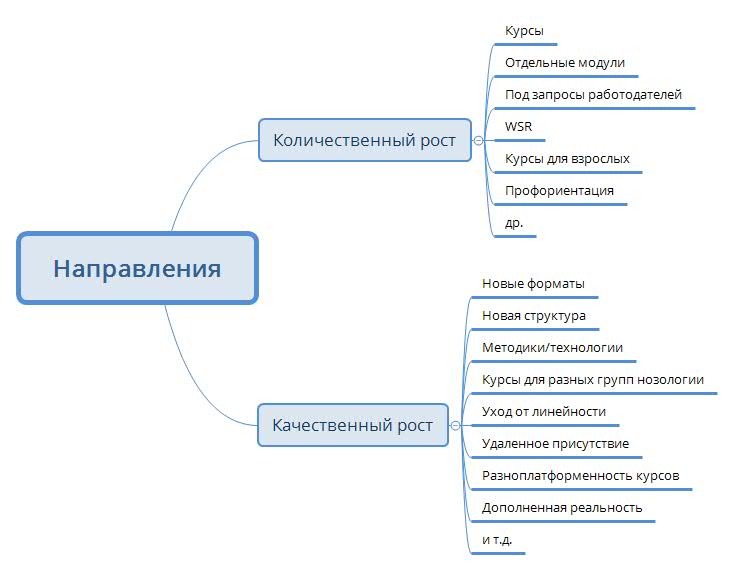 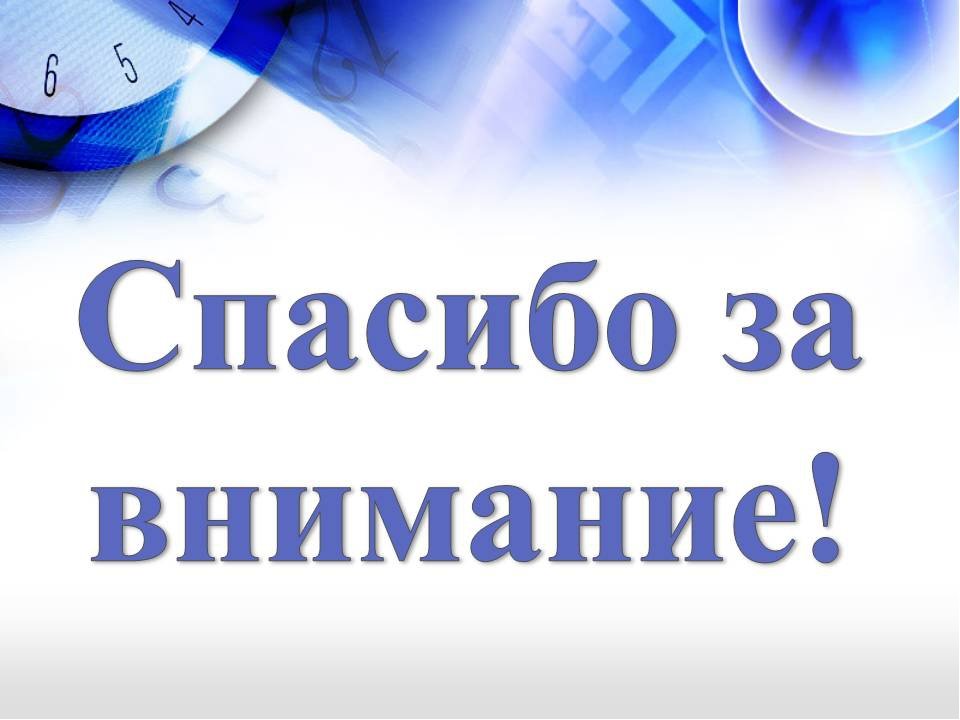